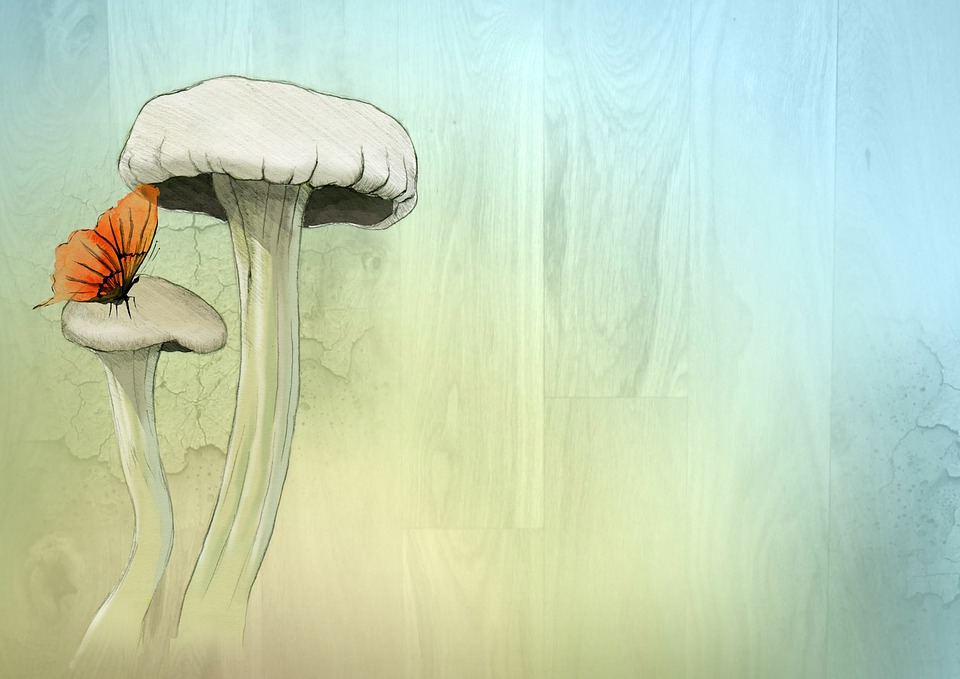 Knjižni kviz

Knjižnica na daljavo OŠ Selnica ob Dravi

Pripravili knjižničarki Maja in Urška
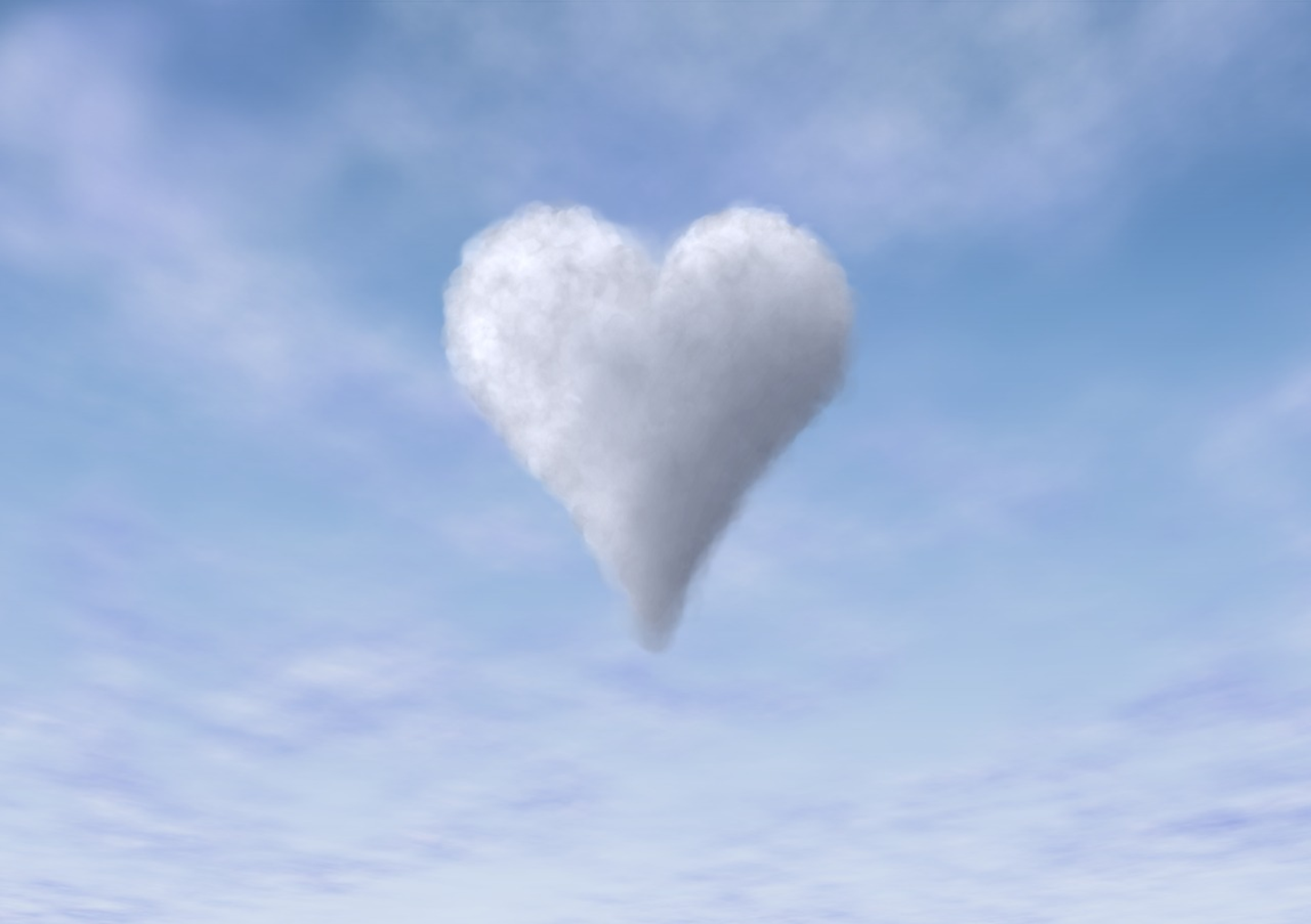 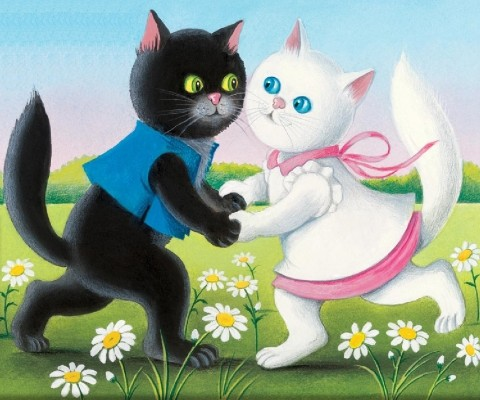 Kako je ime mačjima junakoma, ki ju je upodobila Jelka Reichman v knjigi Kajetana Koviča?
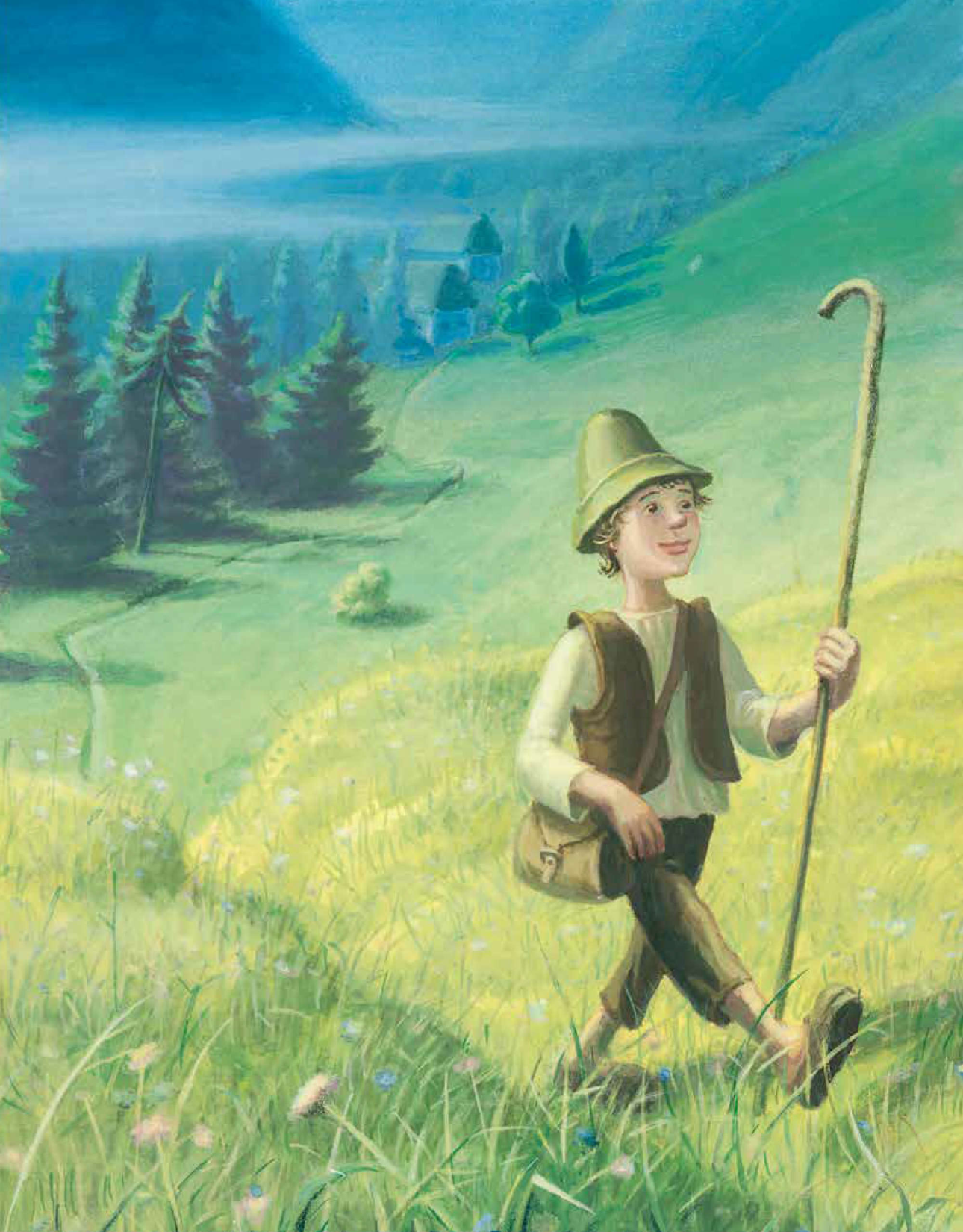 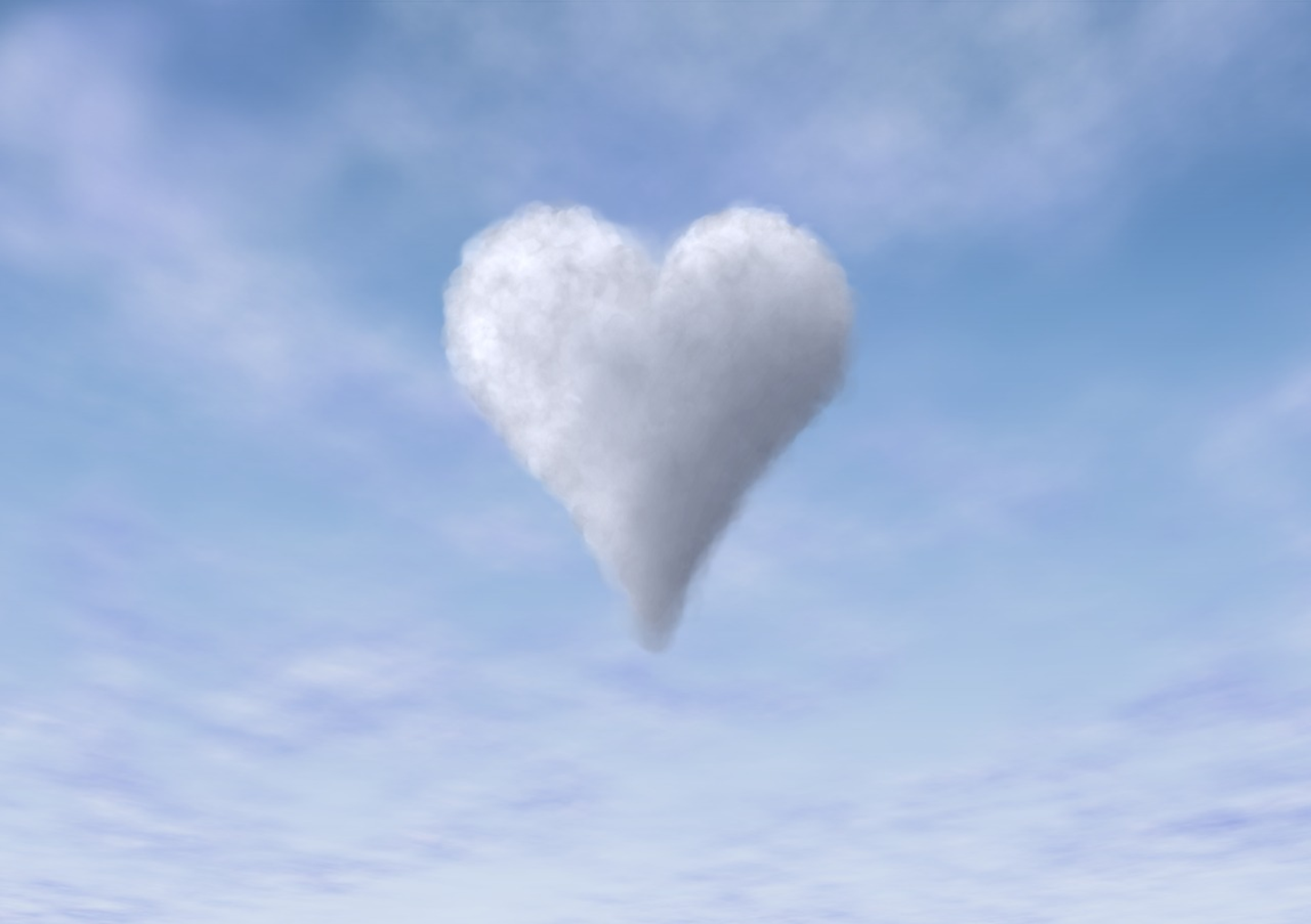 Kako je ime ženski, ki je v zgodbi fantu na ilustraciji rekla:

„Za vsako bolezen rož`ca raste.“
Kateri priljubljeni junak je na fotografiji?
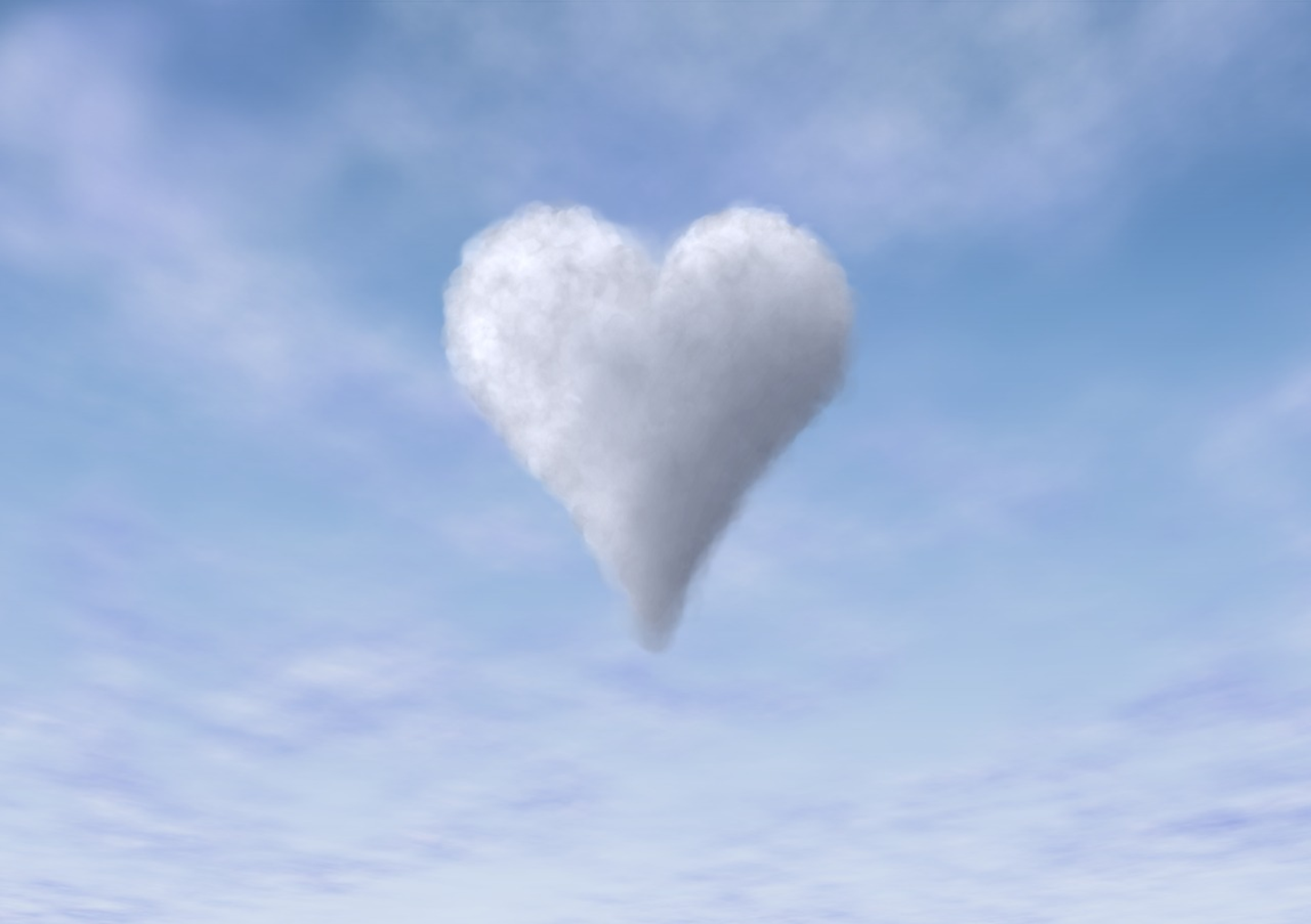 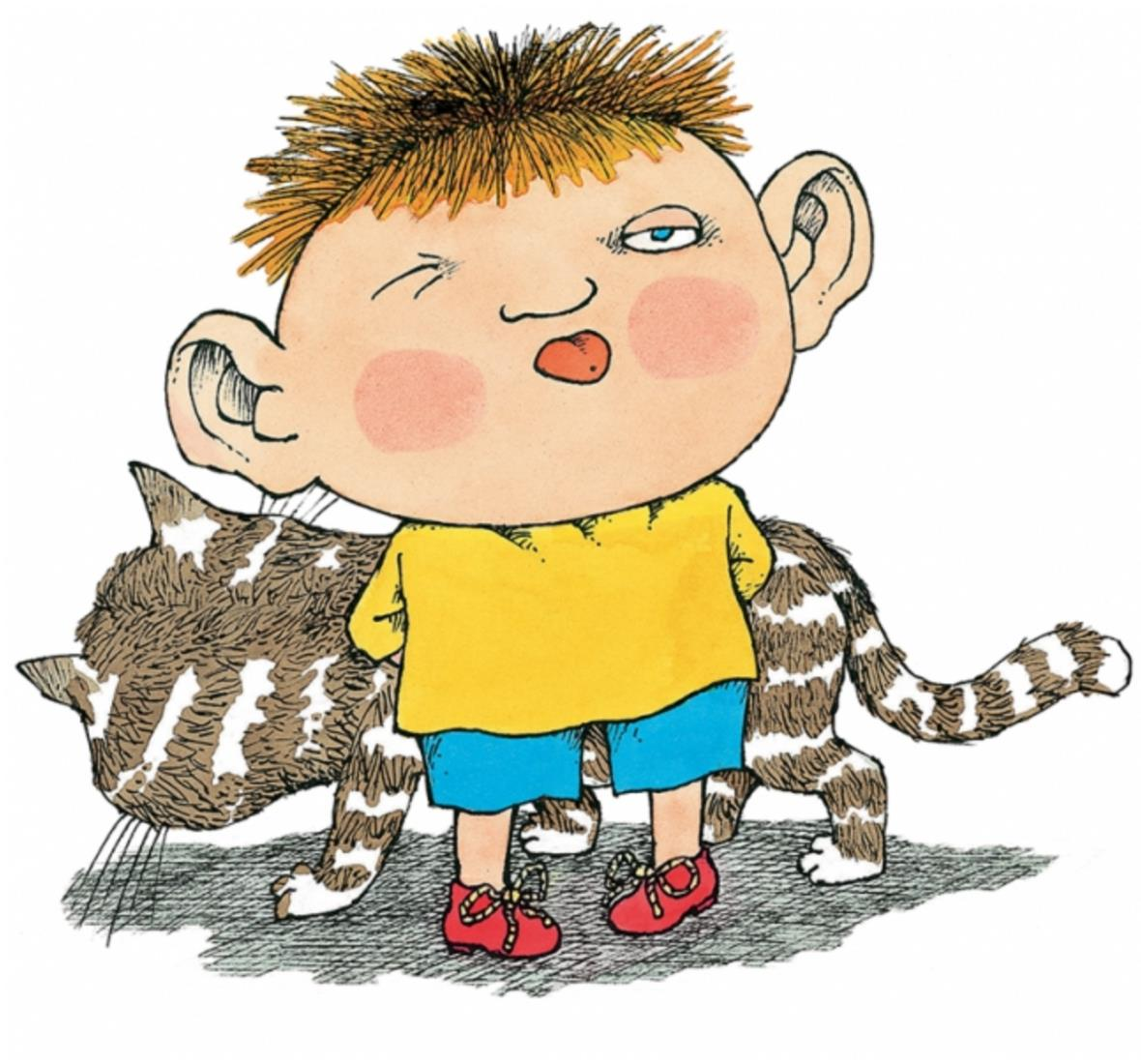 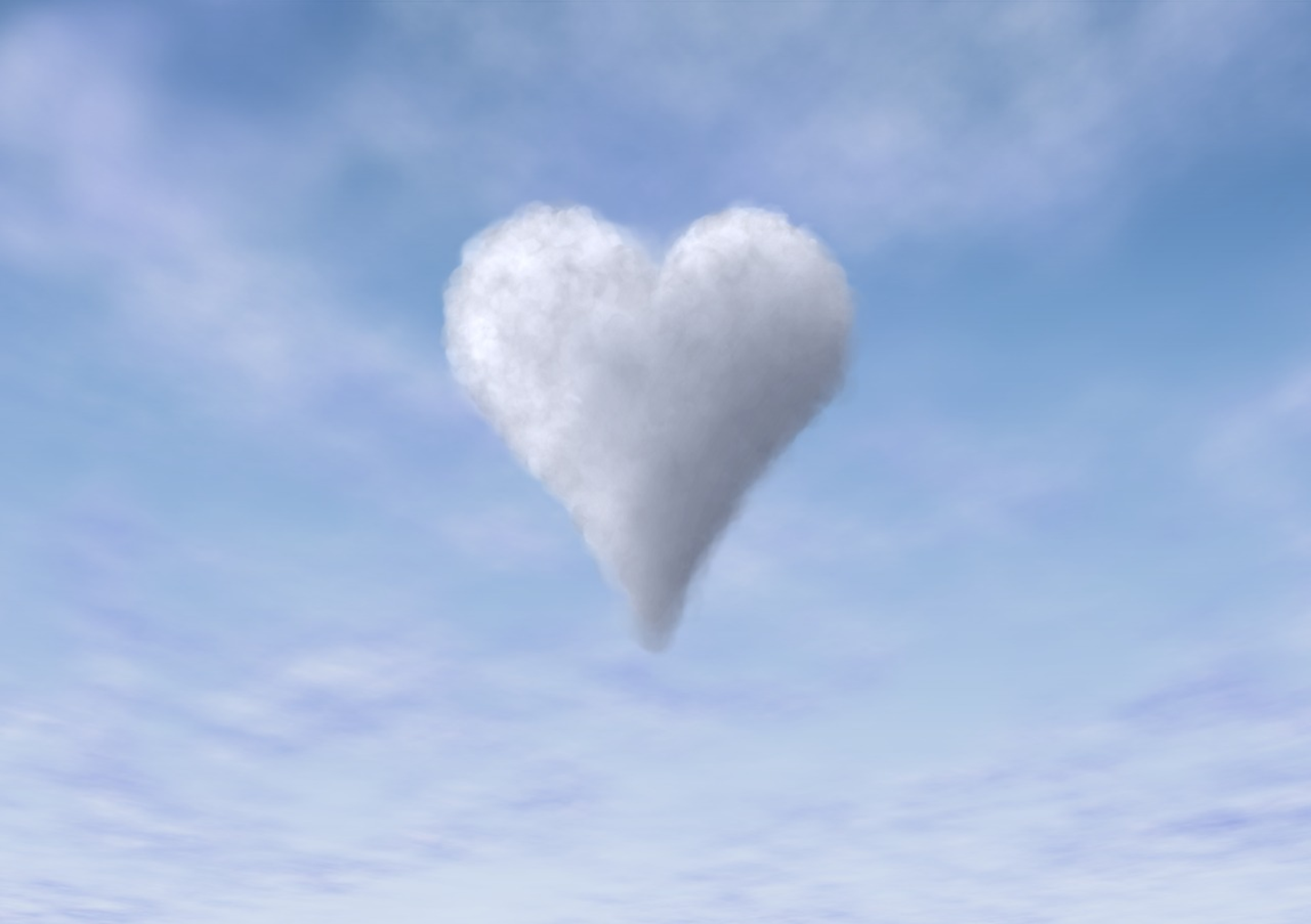 Kako je ime najboljšima prijateljema knjižne junakinje na fotografiji?
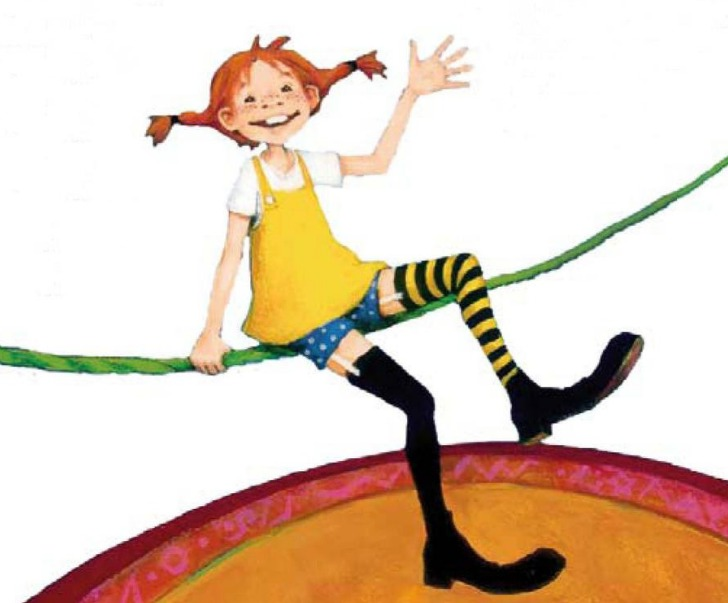 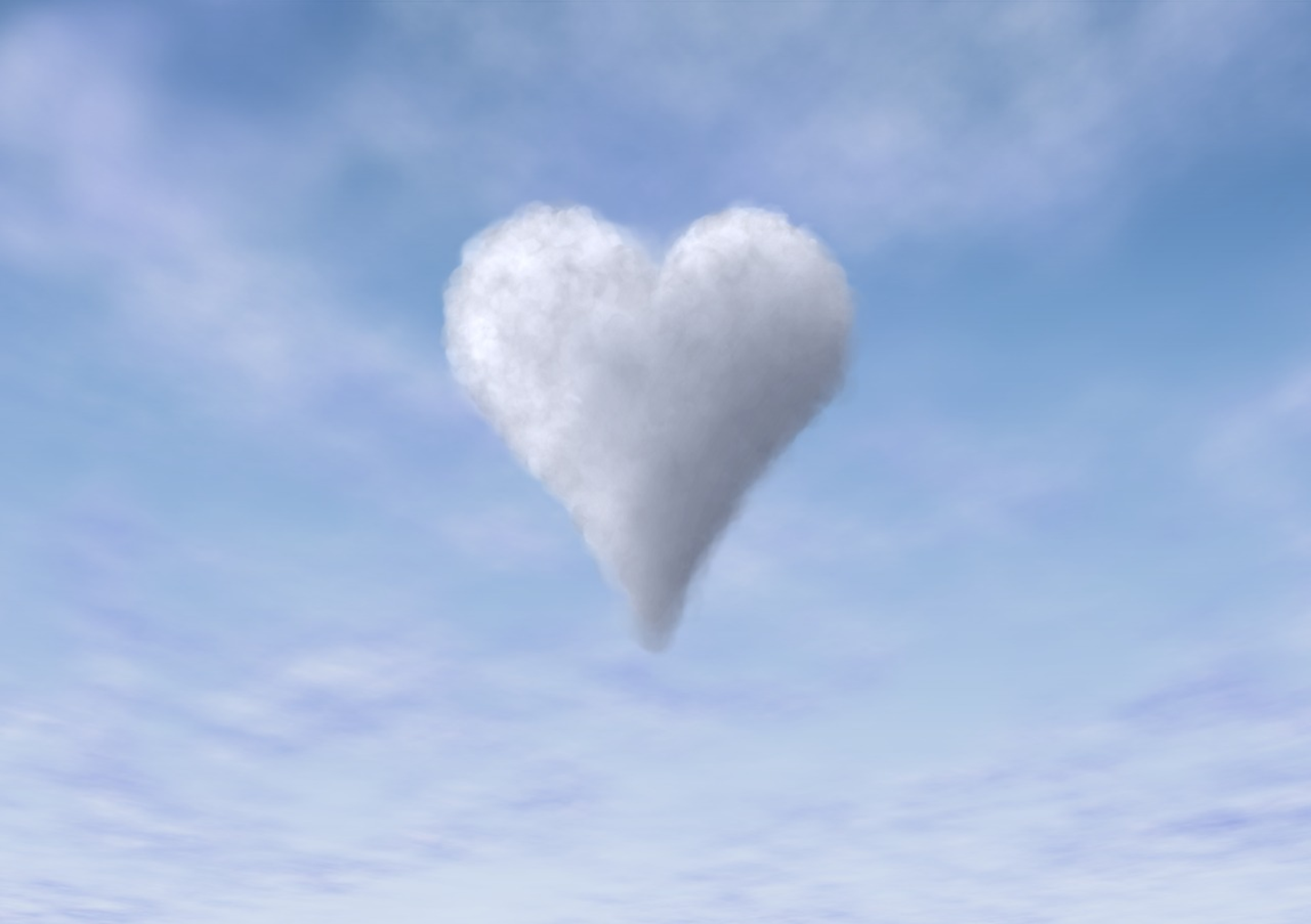 Za katero zgodbo gre?
„V Mali vasi so vse hiše enake. Vse imajo rdečo streho in iz vseh dimnikov se kadi. Nekega jutra otroci opazijo, da nihče nima copat …“
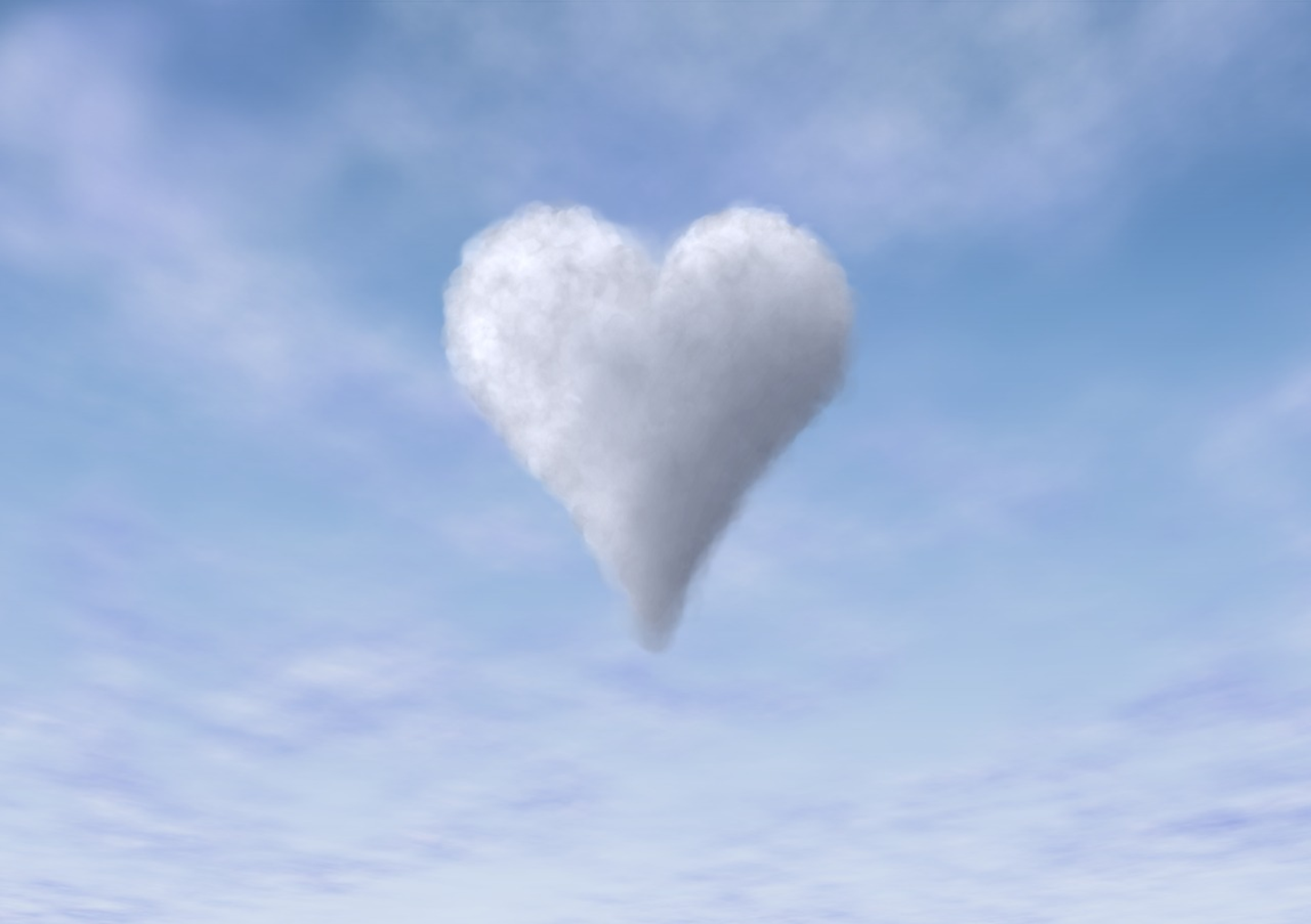 Kakšen je naslov te zgodbe?
Govori o dečku, ki je imel zelo rad živali in jim je vedno pomagal. Zelo si je želel nove srajčice, saj je vedno nosil ponošene srajce starejših bratov in sester.
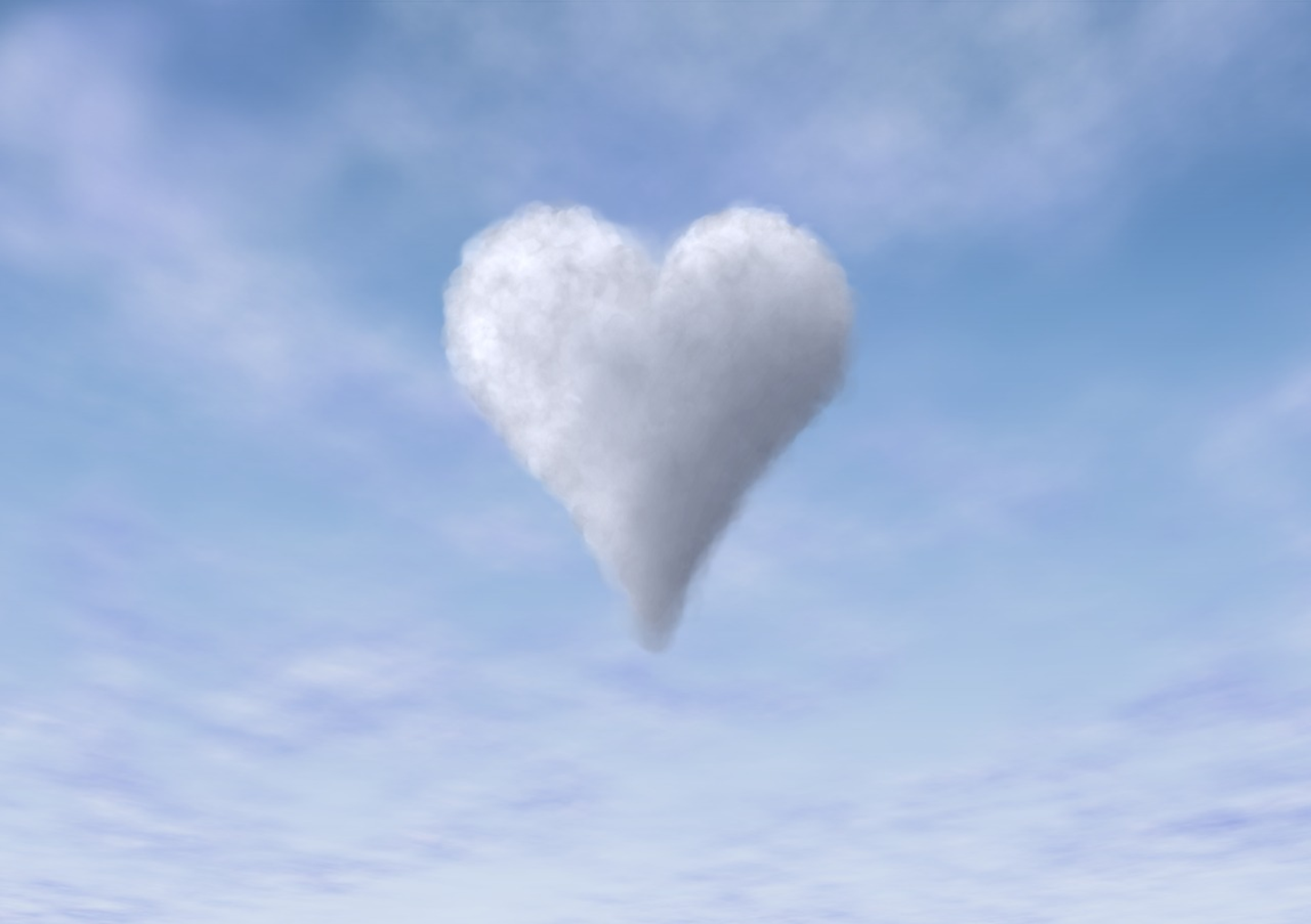 „Potlej pa želim, da me imaš rada in me vzameš za prijateljico. Naj smem jesti s tvojega zlatega krožnička, naj smem sedeti zraven tebe pri mizi, naj smem piti iz tvojega kozarca in naj spim v tvoji postelji. Če mi to obljubiš, ti prinesem zlato kroglico iz vode.“
Iz katere pravljice so te besede:
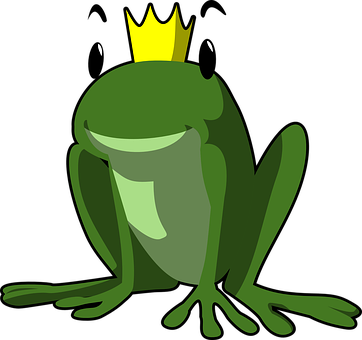 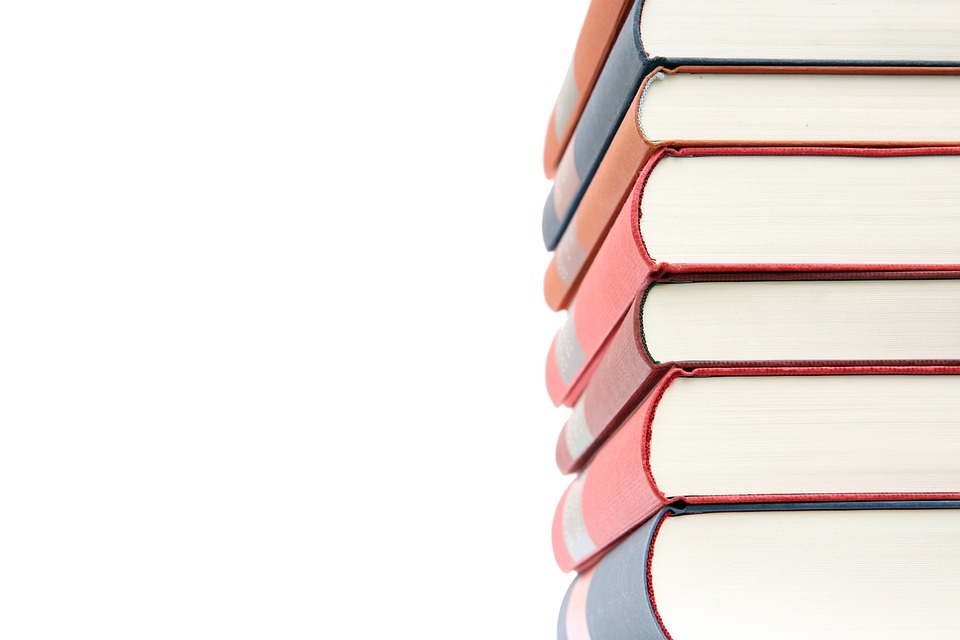 ČESTITAVA, prišel/a si do konca knjižnega kviza. 

Upava, da si pridno zapisal/a odgovore. 

Pošlji nama jih na enega od e-naslovov:

urska.breznik@os-selnica.si
maja.vacun@os-selnica.si

Hvala za sodelovanje, ostani zdrav/a 